Thème 10: éclairons notre lanterne!
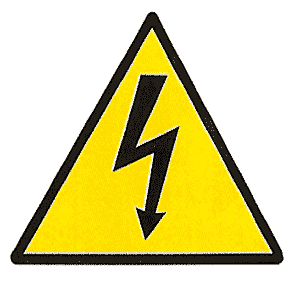 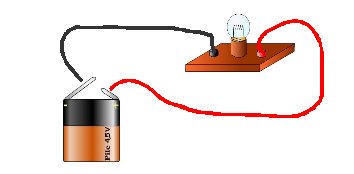 Passons de la représentation figurative à la modélisation.
Les conventions.
: OBJET DU MONTAGE


: INDIQUE, PAR UN VERBE D’ACTION, L’EFFET D’UN OBJET SUR LE SUIVANT.

: INDIQUE CE QU’UN OBJET DONNE AU SUIVANT
Modèle « effet »:
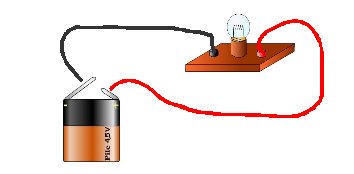 Espace ambiant
 (la classe)
Lampe
Générateur ou pile
ECLAIRE ET CHAUFFE
ALIMENTE
UTILISATION DE VERBES D’ACTION
Modèle « échange »
CE QUE CHAQUE OBJET DONNE AU SUIVANT
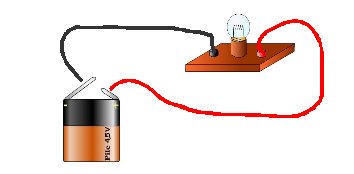 Générateur
Lampe
Espace ambiant
Lumière et chaleur
Electricité
Modèle « transfert d’énergie »
On remplace le « quelque chose » donné par la forme d’énergie.
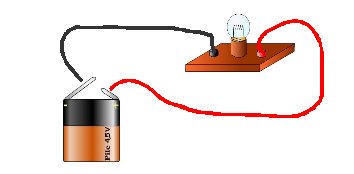 Energie lumineuse

Et 
Energie thermique
Générateur
Lampe
Espace ambiant
Energie électrique
Receveur
transformateur
Réservoir
Modèle du montage avec le fil intercalé.
Lampe
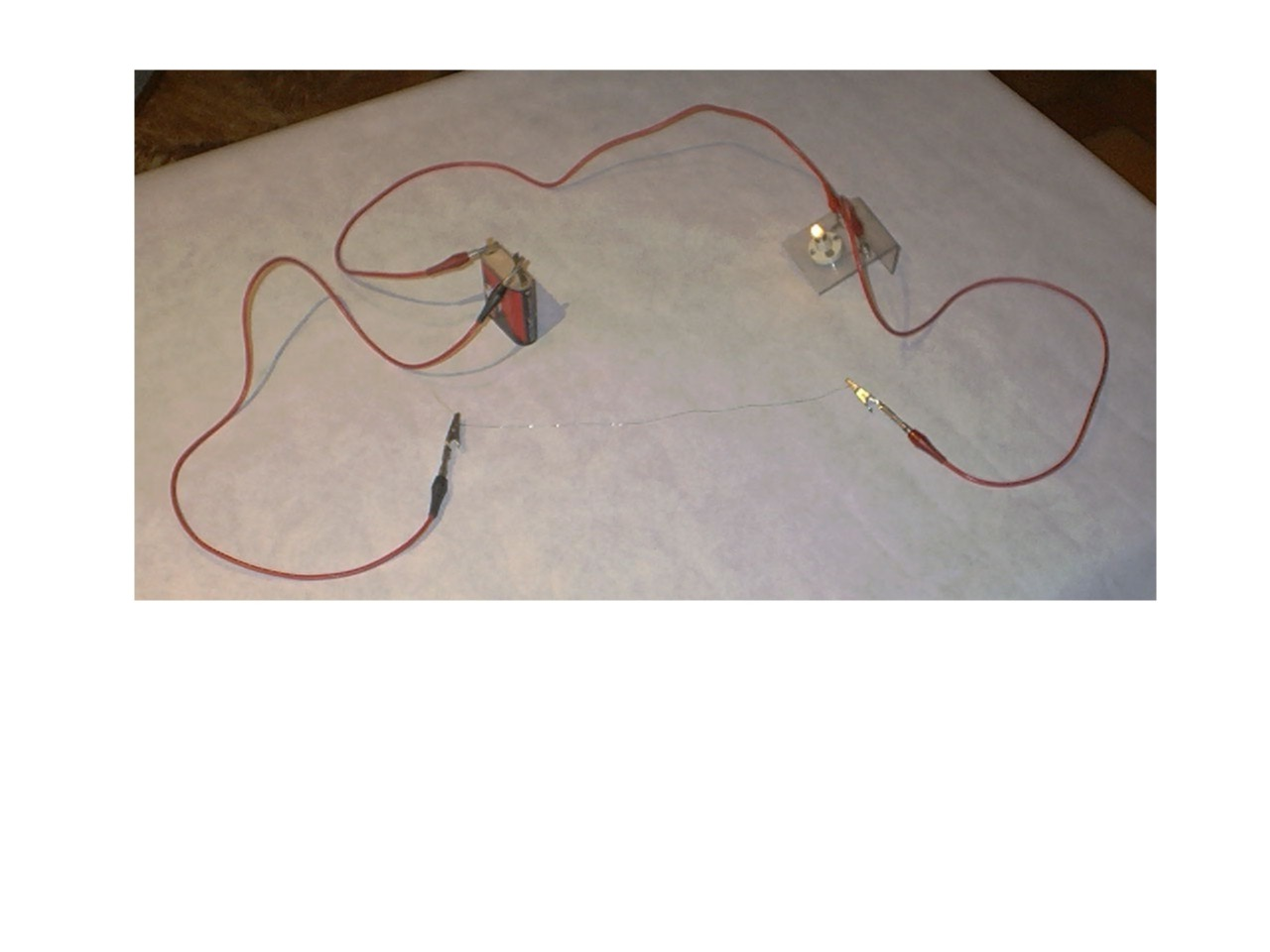 Energie lumineuse et thermique
Energie électrique
Générateur ou pile
Espace ambiant
Ex: la classe
Energie électrique
Fil intercalé
Energie thermique
Receveur
transformateurs
Réservoir
Les centrales électriques:
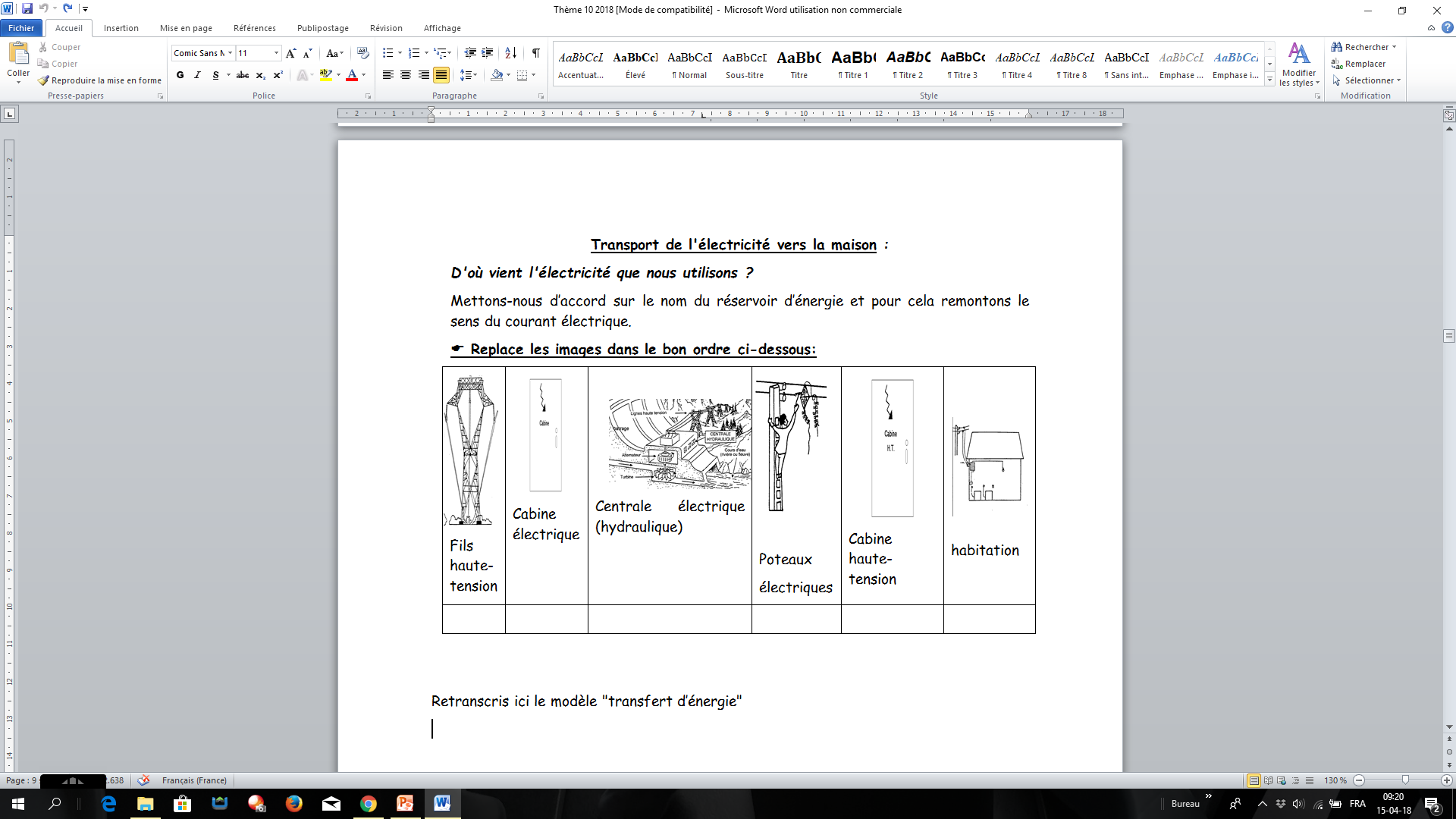 6
4
5
2
1
3
Cabine haute tension
Centrale élec.
Fils haute tension
Cabine élec.
Poteaux élec.
ENERGIE. ELEC                   E. ELEC.                         E. ELEC                           E. ELEC.
Attention sur chaque transformateur les pertes en énergie thermique
Les différentes centrales électriques
La centrale thermique
1
O   : de grosses quantités de charbon, pétrole ou gaz (=combustibles) brûlent dans une chaudière et portent  de l'eau  à très haute température;
 O    : les turbines entraînent de très gros alternateurs qui produisent de l'électricité (= générateurs);
 O    : l'eau, en ébullition, produit de la vapeur;
 O  : l'électricité produite est distribuée par des lignes de hautes tension, vers les distributeurs;  
 O   : la vapeur d'eau, sous très haute pression, est conduite vers la turbine;
4
2
5
3
Eau/ vapeur
Combustibles
Turbines
alternateurs
E. THERMIQUE
E. MECANIQUE
E. MECANIQUE
E. ELECTRIQUE
Attention sur chaque transformateur les pertes en énergie thermique
Les différentes centrales électriques
La centrale hydraulique
Eau
Turbines
alternateurs
E. ELECTRIQUE
E. MECANIQUE
E. MECANIQUE
Attention sur chaque transformateur les pertes en énergie thermique
Les différentes centrales électriques
La centrale nucléaire
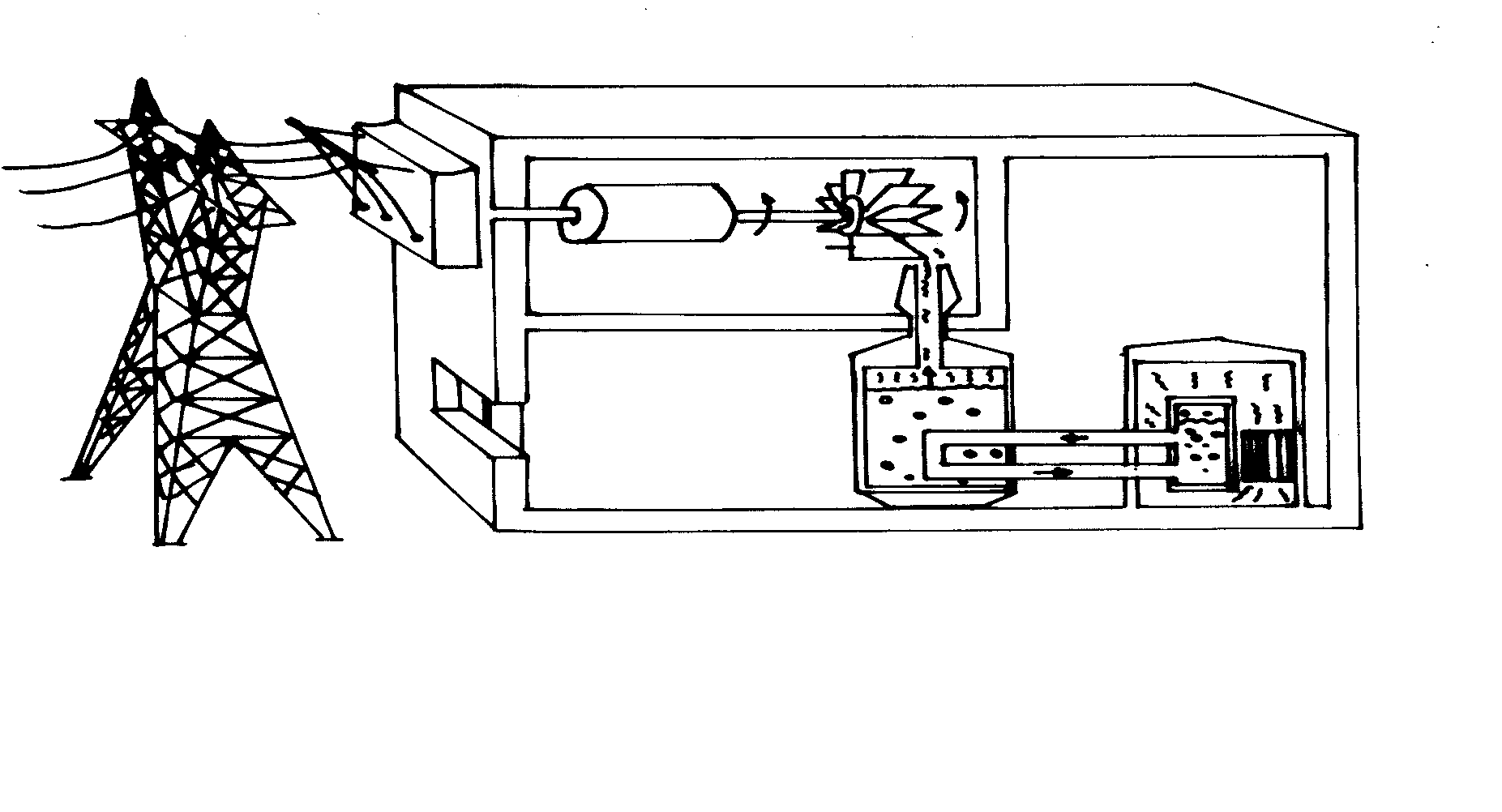 IDEM CENTRALE THERMIQUE LE COMBUSTIBLE EST ICI DE L’URANIUM
Une centrale électrique produit de l'électricité au départ de: 
-PETROLE
-GAZ
-CHARBON
-EAU
-URANIUM 

Les vrais réservoirs ne sont donc pas les centrales mais: 
LES SOURCES OU COMBUSTIBLES UTILISEES DANS CES CENTRALES!

Ces réservoirs sont donc des sources d'énergie.
Les différentes centrales électriques
Les éoliennes
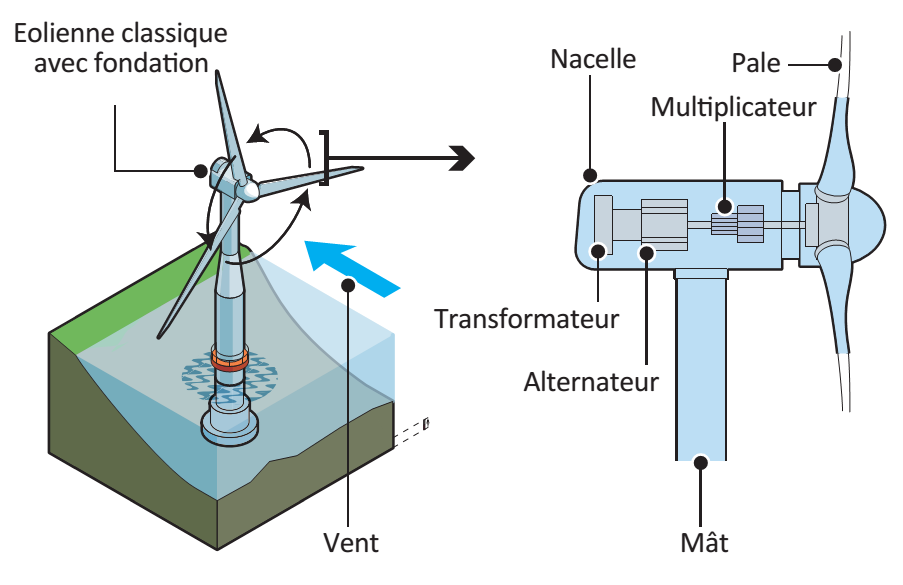 VENT
PALES
alternateur
E. ELECTRIQUE
E. MECANIQUE
E. MECANIQUE
Attention sur chaque transformateur les pertes en énergie thermique
Exercice:
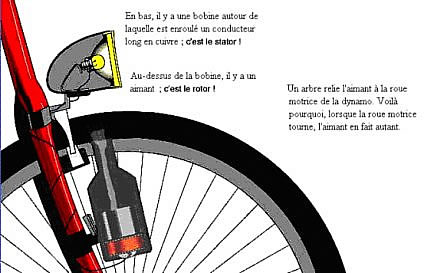 MODELE « TRANSFERT D’ENERGIE (MIN 7BULLES)
MUSCLES
NUTRIMENTS
PEDALIER
ROUES
DYNAMO = ALTERNATEUR
E. MECANIQUE
E. CHIMIQUE
E. MECANIQUE
E. MECANIQUE
E. ELECTRIQUE
ROUTE ESPACE AMBIANT
LAMPE
E. LUMINEUSE
Attention sur chaque transformateur les pertes en énergie thermique
Autre exemple: modèle transfert d’énergie pour un sèche-cheveux.
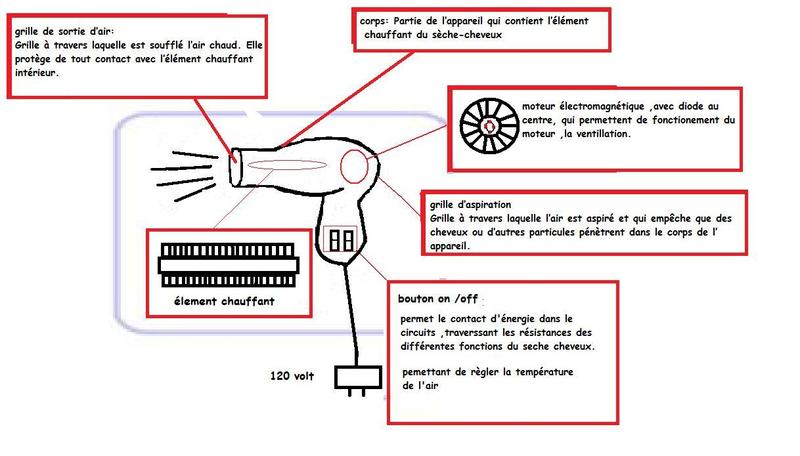 Elément chauffant
Espace ambiant ex: salle de bain
Prise de courant électrique
Moteur avec hélice
Autre exemple: modèle transfert d’énergie pour un sèche-cheveux.
Energie thermique
Elément chauffant
Energie électrique
Prise de courant électrique
Espace ambiant ex: salle de bain
Moteur avec hélice
Energie mécanique et thermique
Energie électrique
Receveur
transformateurs
Réservoir